RESTRICTIVE PRACTICEReducing and Eliminating Restrictive PracticesEthical, legal and practical issuesDo the right thing and be seen to do it!
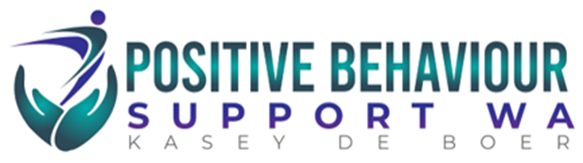 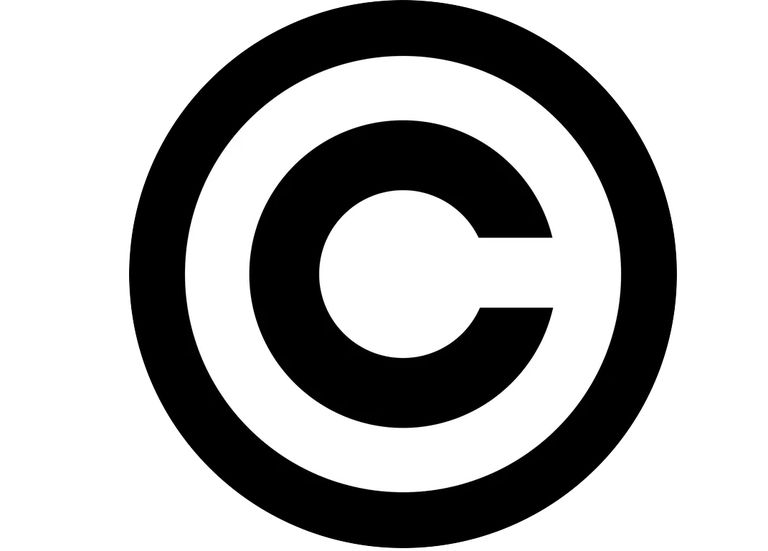 Acknowledgement of Country
We would like to respectfully acknowledge the Traditional Custodians of the land on which we meet, and pay our respects to Elders past, present and emerging.
Aims of the Presentation
Explore the balance between freedom and restriction
Enhance the safety and well being of students
Understand and answer some of the issues arising regarding restrictive practice and restraint
Increase competence and confidence in the area of restriction
Generate specific issues and questions to share with relevant people
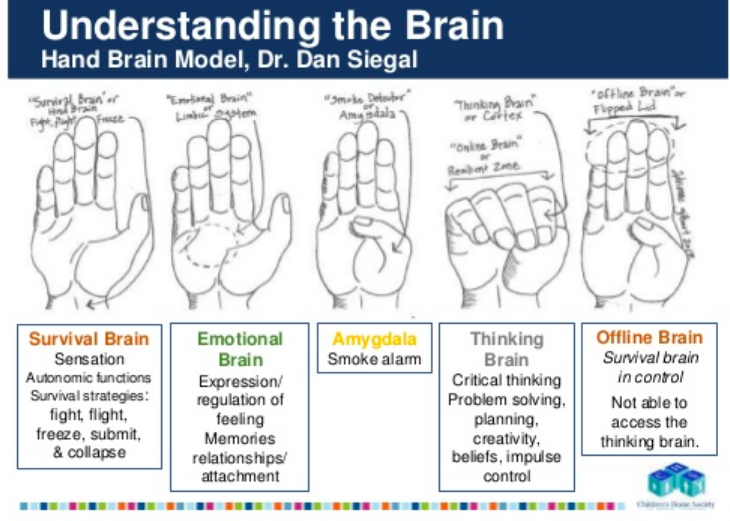 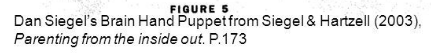 Dr Daniel Siegel presenting a Hand Model of the Brain - Bing video
[Speaker Notes: NOTE: To change images on this slide, select a picture and delete it. Then click the Insert Picture icon in the placeholder to insert your own image.]
Behaviour we see
What is the actual Behaviour
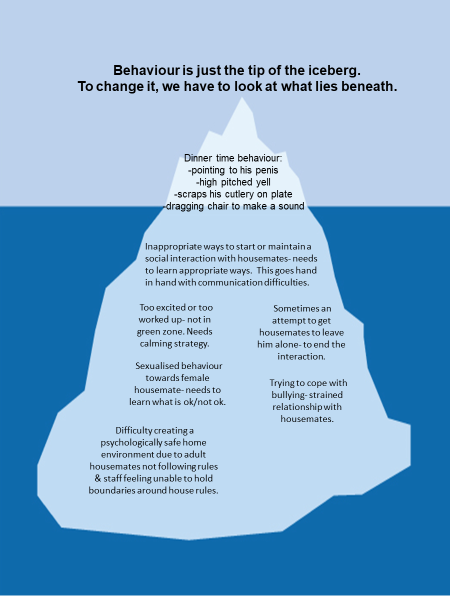 Definition
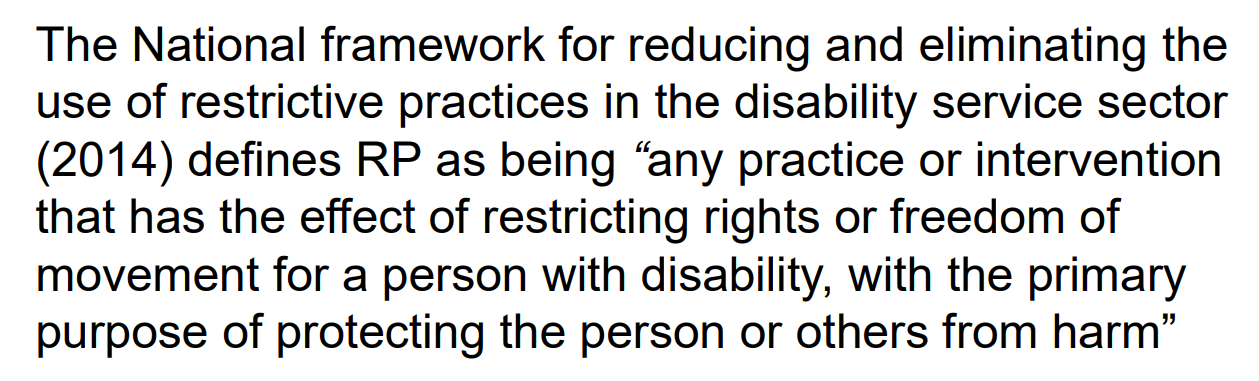 Types of Restrictive Practice
Physical restraint/intervention
Seclusion/withdrawal
Chemical intervention/restraint
Mechanical 
Environmental
[Speaker Notes: Taken it wider than just Physical Intervention and restraint.  Majority of students will not need any PI but can still be restricted above and below the radar.]
Children & Young People Decision Trees
https://www.ndiscommission.gov.au/document/2741
 
     Interactive decision tree 
* What constitutes a RRP with children and young people with disability 
* Reporting requirements
Restriction…
You see a person in the enclosed back garden with a member of staff  standing close to the door in to the house.  The person in question is showing some signs of distress.  


Is it restrictive?
What more do you need to know?
What makes it more/less restrictive?
The Problem
Restriction…
You notice in the daily report that a student has not gone out on a planned trip due to his ‘inappropriate’ behaviour.

Is this restrictive?
What more do you need to know?
What makes it more/less restrictive?
The Problem
Restriction…
You notice in the log that a student has had 3 episodes of behaviour which required restraint.

Is this restrictive?
What more do you need to know?
What makes it more/less restrictive?
The Problem
Assessing Restrictive Practice
Principles guiding the use of RP
LAST RESORT
Risk of harm
Least
Be used only as a last resort in response to a risk of harm to the person with disability and/or others, and after the implementing provider has explored and applied other evidence-based, person-centred and proactive strategies there.
Be the least restrictive response possible in the circumstances to ensure the safety of the person and/or others
Reduce the risk of harm to the person with disability and/or others
SHORTEST
Be used for the shortest possible time to ensure the safety of the person with disability and/or others
Be in proportion to the potential negative consequence or risk of harm
PROPORTION
Tuesday, February 2, 20XX
Sample Footer Text
22
The way to get started is to quit talking and begin doing.
Walt Disney
Tuesday, February 2, 20XX
Sample Footer Text
23
What are your next steps?
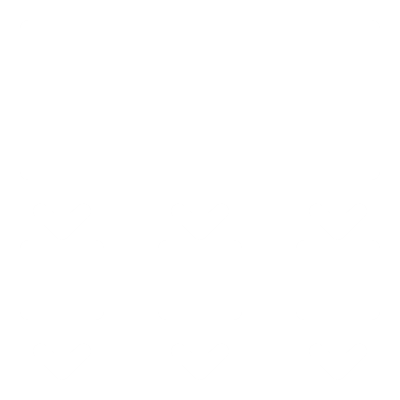 Investigate what is a Restrictive Practice
4
3
Talk to all parties involved
2
Produce solutions
1
Reflective Practices
[Speaker Notes: Notes to presenter: 
What steps will you be taking as a result of this learning experience?
Did you learn from any failed experiences?  How will you do things differently?
What advice will you give to others so they can learn from your experiences?
How can you share what you learned with a real-world audience?  

Some examples of next steps might be: 
After delivering my first persuasive presentation, I am thinking about joining the debate team.
After making my first film, I’m considering entering it in our school film festival or local film festival.
After connecting with this career expert, I’d like to do some research on that career field because it sounds interesting to me.

This SmartArt allows you add images and text to help outline your process.  If a picture is worth a thousand words, then pictures and words should help you communicate this reflection on learning perfectly!  You can always click on Insert>SmartArt to change this graphic or select the graphic and click on the Design contextual menu to change the colors.

Feel free to use more than one slide to share your next steps.  It also helps to add some video content to explain your message.]
Workable Solutions
Your role in minimising restrictive practice
How do you know what is going on?
What safeguards are there for individuals and support staff?
What are you concerned about?
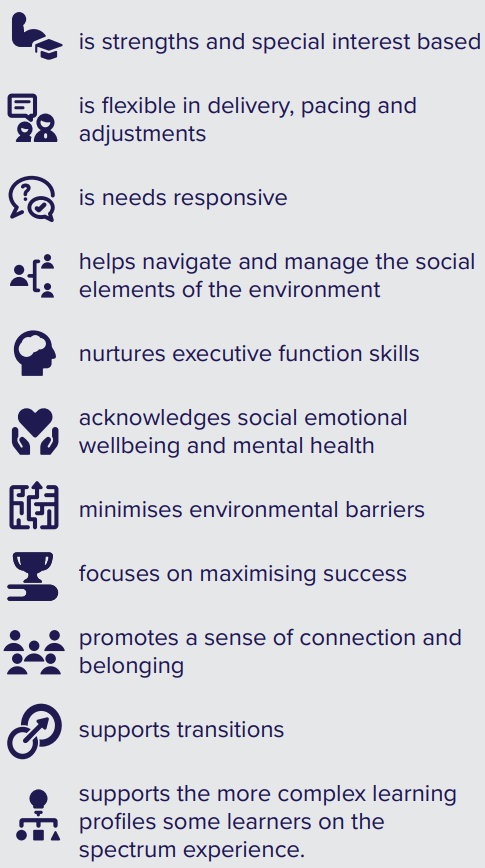 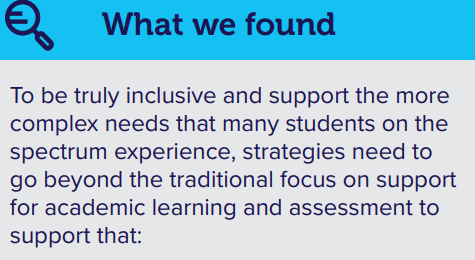 Middle Years Behaviour Support Project | Autism CRC
Rights 
Dignity
Freedom
Choices
Risk taking
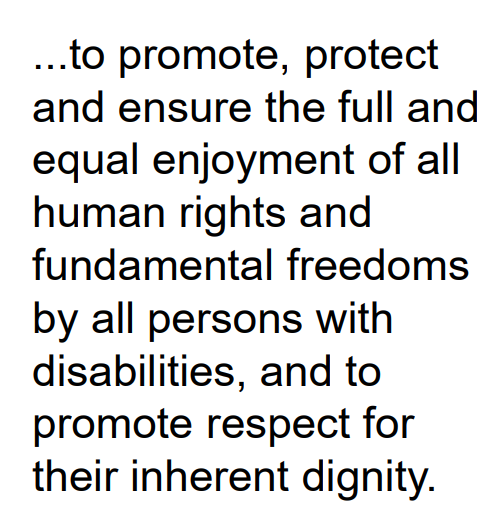 Why Regulate and Monitor?
[Speaker Notes: NOTE: To change images on this slide, select a picture and delete it. Then click the Insert Picture icon in the placeholder to insert your own image.]
Supporting the system
The Mental Capacity Act 2005 set out five key principles:

• we must begin by assuming that people have capacity.

• people must be helped to make decisions if they need help.

• unwise decisions do not necessarily mean lack of capacity.

• decisions must be taken in the person’s best interests.

• decisions must be the least restrictive of freedom as is possible
Systems
Teamwork
Ideas
Data
Detective
Refelective
Slide 1
Who supports you
Working towards a common goal
Forming strategies
Gathering information
Finding the missing link
Understanding the why
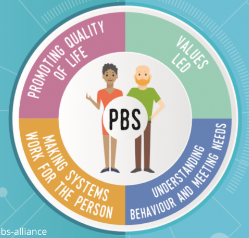 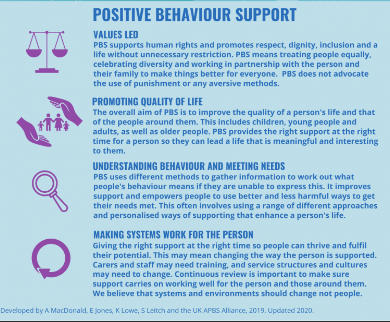 When scaling, group all elements to be scaled. Scale as needed. Use the “Increase Font Size,” “Decrease Font Size” buttons or manually change the font size for the editable text. Delete unwanted elements. Change the line weight of the circles or connecting bars as needed.
Supported Decision Making Principles
Leadership
Staff
Environments
Systems
A positive culture
Towards excellent practice
When scaling, group all elements to be scaled. Scale as needed. Use the “Increase Font Size,” “Decrease Font Size” buttons or manually change the font size for the editable text.
Overview NDIS Regulated RP guides
References and Resources
Government of Western Australia, Department of Communities Authorisation of Restrictive Practices in Funded Disability Services Landing Page: https://www.wa.gov.au/organisation/department-of-communities/authorisation-of-restrictive-practices
NDIS Act 2013: https://www.legislation.gov.au/Details/C2013A00020
NDIS (Code of Conduct) Rules 2018: https://www.legislation.gov.au/Details/F2018L00629
NDIS (Provider Registration and Practice Standards) Rules 2018: https://www.legislation.gov.au/Details/F2018L00631
NDIS (Restrictive Practices and Behaviour Support) Rules 2018: https://www.legislation.gov.au/Details/F2018L00632
NDIS (Incident Management and Reportable Incidents) Rules 2018: https://www.legislation.gov.au/Details/F2018L00633
NDIS Q&S Commission(2019) “Comprehensive behaviour support plan template”: https://www.ndiscommission.gov.au/document/1441
NDIS Q&S Commission (2019) “The Positive Behaviour Support Capability Framework”: https://www.ndiscommission.gov.au/pbscapabilityframework 
NDIS Q&S Commission (2020) “Self-assessment Resource Guide for the Positive Behaviour Support Capability Framework”, Version 1 (July 2020): https://www.ndiscommission.gov.au/document/2151
NDIS Q&S Commission (2020) “NDIS Practice Standards and Quality Indicators”, Version 3: https://www.ndiscommission.gov.au/document/986 
NDIS Q&S Commission (2020) “Regulated Restrictive Practice Guide Guide”: https://www.ndiscommission.gov.au/document/2386
NDIS Q&S Commission (2021) “Regulated restrictive practices with children and young people with disability: Practice guide”: https://www.ndiscommission.gov.au/document/2741
Royal Commission into Violence, Abuse, Neglect and Exploitation of People with Disability (2020) “Restrictive Practices Issues Paper”: Restrictive practices | Royal Commission into Violence, Abuse, Neglect and Exploitation of People with Disability
“United Nations Convention on the Rights of People with Disabilities” (2006): https://www.un.org/development/desa/disabilities/convention-on-the-rights-of-persons-with-disabilities.html
WAiS Supported Decision Making Resources: https://waindividualisedservices.org.au/resources/supported-decision-making/
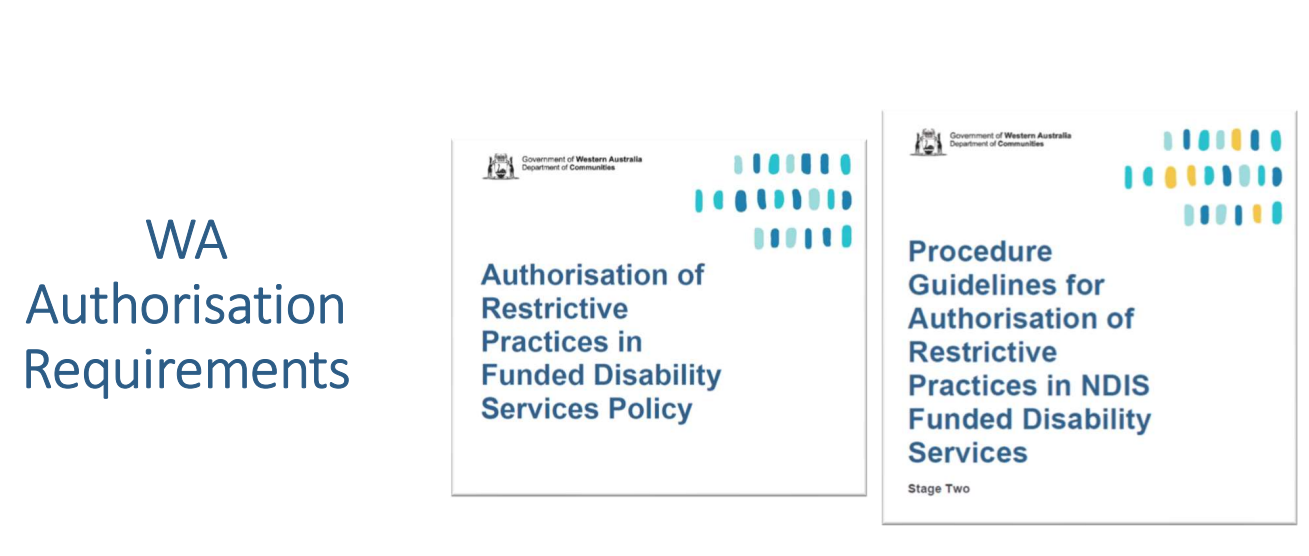 Some useful websites/publications
The Challenging Behaviour Foundation, www.challengingbehaviour.org.uk
Physical interventions, A Policy Framework BILD 2008
Ethical Approaches to Physical Interventions BILD 2002
Reducing the use of restrictive practices with people who have intellectual disabilities David Allen BILD 2011
Thank you for taking part
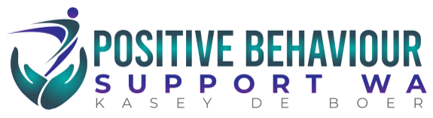 PositiveBehaviour@outlook.com.au 

PositiveBehaviourSupportWA.com.au
0460 440 508
Copyright 2022
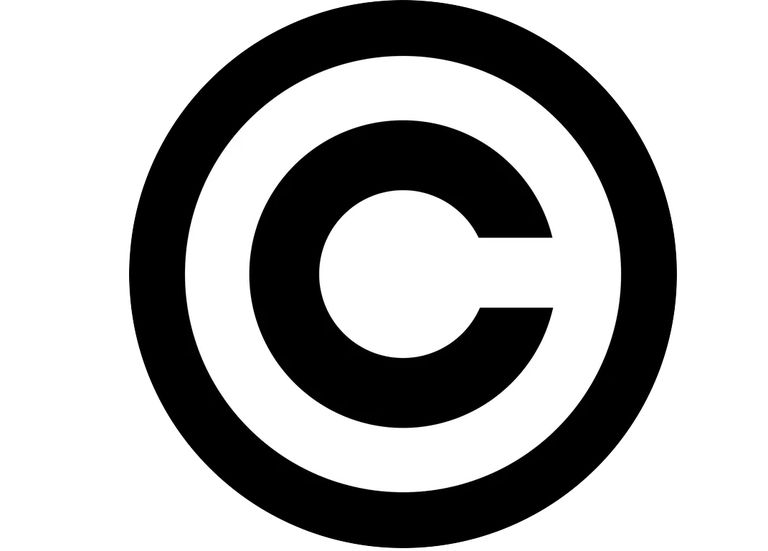